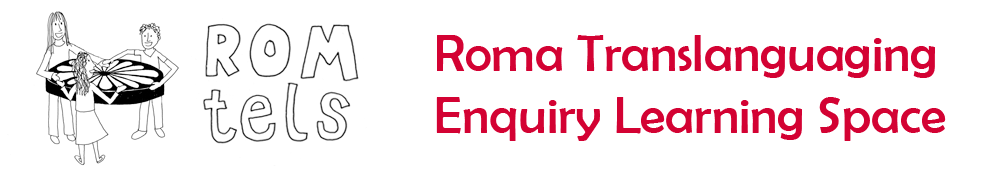 Languages for Dignity: a pedagogy for success at school
Oradea, Romania
26th-27th October 2016

Day 2
Ile Erzebet
http://research.ncl.ac.uk/romtels/resources/
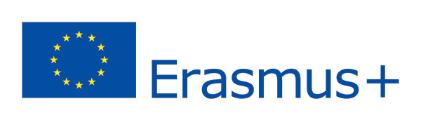 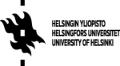 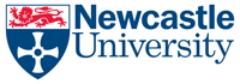 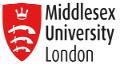 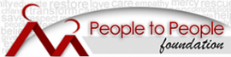 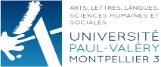 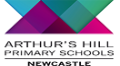 Stereotipii cu privire la comunitatea romă din România. Efecte asupra copiilor
Atelier
Introducere
Complexitatea problemei accesului la o educaţie de calitate pentru copiii romi decurge din varietatea contextelor educaţionale în care se desfăşoară educaţia copiilor romi în prezent, dar şi din influenţa unor factori de mediu, socio-economici cu impact direct sau mediat asupra educaţiei formale.
Factori relevanți ai sistemului educațional al familiei rome
Populația romă prezintă o serie de probleme în a accesa, a se integra și a beneficia de succes academic în cadrul sistemului educațional. 
Aceste probleme care afectează comunitatea romă rezultă dintr-o lipsă de instruire a acesteia și, în consecință, membrii săi nu au acces la piața muncii în condiții egale cu majoritatea populației. Acest lucru generează alte inegalități sociale, mai puțină bogăție și o percepție socială sărăcită, precum și o devalorizare a comunității rome.
Printre principalele motive care afectează această situație de nesiguranță economică și a locului de muncă pentru romii din Europa se numără:
Căderea sectoarelor tradiționale de ocupare a forței de muncă.
 Nivelurile educaționale sub media pe țară; acest lucru le limitează în mod semnificativ oportunitățile de dezvoltare și accesare a piaței muncii. 
Discriminarea pe piața muncii reduce posibilitățile lucrătorilor romi de a obține un loc de muncă.
Educația are un rol fundamental
Populația romă, în condiții economice adverse, are un risc mai mare de a fi săracă și de a menține o poziție marginală, cu dificultăți obiective de acces pe piața muncii. În acest context, educația are un rol fundamental, deoarece este una dintre căile cele mai importante de a obține o mai mare dezvoltare, integrare și instruire pentru populația romă și, în final, o mai bună calitate a vieții.
Context familial nefavorabil
Părăsirea localității pentru anumite perioade și deplasare în țară cu părinții (arbitrar, fără colaborare cu școala: cazul de la Salonta și Roșiori)
Părinții nu acordă atenție și importanță școlii
Situație materială precară: lipsa rechizitelor
Lipsa alimentelor și a îmbrăcămintei
Volumul redus de cunoștințe (nefrecventarea grădiniței)
Folosirea copiilor de către părinți pt. diverse activități comerciale
Nu manifestă deprinderi pt. păstrarea manualelor și nici interes pt. cultivarea acestor deprinderi
În procesul educativ
Lipsa coeziunii și a legăturii firești dintre școală și familie
Slaba implicare și colaborare a familiilor rome cu instituțiile de înv. 
Frecvență slabă
Absenteismul crește din clasa a III-a începând
Reținere de cître părinți pt. activități casnice
Inadaptare ala cerințele școlii
Date statistice
Anul școlar 2011/12 an reprezentativ pentru integrarea copiilor romi: 
    Elevi absolventi de clasa a VIII-a 2011 in jud: 231Locuri repartizate: 222Elevi repartizati: 95Elevi înscrişi în clasa I (pana la data de 15 iunie): 625
Strategia de asigurare a accesului la educaţie a grupurilor dezavantajate
Priorităţile guvernamentale în educaţie includ un echilibru între echitate şi calitate. Procesul de predare-învăţare este adaptat la nevoile individuale ale copilului, încercând să garanteze în acest mod şanse egale în accesul la educaţie. Principiile programelor de asigurarea accesului egal la educaţie sunt: 
   - şanse egale în educaţie, 
   - prevenirea excluziunii sociale prin educaţie, 
   - încurajarea învăţământului obligatoriu,
   - gratuitatea învăţământului.
Strategii alternative
Curriculum adaptat
Programul ADȘ
Programul ȘDȘ
Grădinițe estivale
Proiecte strategice
Activități de prevenire și combatere a discriminării
Introducerea  predării limbii materne
Angajarea mediatorului şcolar
Proiecte strategice
Proiectul strategic: „Toţi la grădiniţă, toţi în clasa I!”. Programe integrate pentru creşterea accesului la educaţie şi a nivelului educaţional al copiilor din comunităţi defavorizate, cu precădere rromi. 
Proiect de Pregătire a Romilor în Domeniul Sănătăţii (RHSP),
Proiectul „Educaţia copiilor romi – calea spre un loc de muncă stabil”
Proiectului naţional “Şcoala – o şansă pentru fiecare” 
Proiectul „Şcoala vine la tine acasă!”
Proiectul: „A doua șansă, o nouă șansă“
  Proiectul de Educaţie Timpurie Incluzivă (P.E.T.I.)
Activități de prevenire și combatere a discriminării
Concurs judeţean privind măsurile de desegregare şcolară 2009/2010
Proiectul „Şcoală fără discriminare”
	5 stagii de formare pentru 100 de cadre didactice privind discriminarea/nondiscriminarea şi drepturile cetăţeneşti. Scopul: Furnizare de cursuri în vederea promovării educaţiei pentru diversitate în învăţământul preuniversitar din România.
Programul: S.P.E.R. – Stop Prejudecăţilor pentru Etnia Romă
Proiectul „Copiii romi se pregătesc pentru grădiniţă!”
Concursuri strategice. „Diversitatea – o şansă în plus pentru viitor “
Introducerea  predării limbii materne
Anul școlar 2011/12 an reprezentativ pentru studiul limbii materne romaniNr. elevi romi, care studiaza lb. romani
grădiniță: 30
primar: 549
gimnaziu: 469
liceu: 19
Nr. elevi romi, care studiaza istoria romilor
grădiniță: 0
primar: 0
gimnaziu: 102
liceu: 19
Limba maternă romani se predă în 10 unităţi şcolare: 
 Liceul Tehnologic Dobreşti, 
Liceul Tehnologic Şuncuiuş,
 Liceul Teoretic „Petőfi Sándor“ Săcueni, 
Liceul Teoretic „Nicolae Jiga“ Tinca,
 Școala Gimnazială Tămaşda,
 Şcoala Gimnazială Lăzăreni, 
Şcoala Gimnazială „Puiu Sever“ Ineu,
 Şcoala Gimnazială Urviş, 
Școala Gimnazială „Nicolae Popoviciu“ Beiuş,
 Şcoala Gimnazială Balc
Grădinițe estivale
Vara anului 2011: 
10 grădinițe estivale organizate de Fundația Ruhama
10 grădinițe estivale organizate de ISJ Bihor/Minister în cadrul proiectului strategic TG-TC1
1 grădiniță estivală organizată de Asociația Salvați Copii
Strategii de integrare
Curriculum adaptat
Într-o societate democratică curriculumul naţional este flexibil şi deschis, fiind în măsură să ofere fiecărui tînăr şanse egale şi reale pentru identificarea şi valorificarea deplină a propriilor posibilităţi.
Pentru a fi eficace şi a oferi educaţie de calitate, focalizată pe formarea competenţelor necesare unei lumi în schimbare, şcolile trebuie să-şi reorienteze strategiile de predare/ învăţare şi spre contextul extern în care ele se află, valorificând potenţialul educaţional al comunităţilor locale. În acelaşi timp, curriculumul din şcoală trebuie îmbogăţit în sensul corelării conţinuturilor sale şi metodelor folosite în procesul didactic cu realitatea socială, experienţa cotidiană şi mediul de viaţă al elevilor. 
În ceea ce priveste tipurile de curriculum, din perspectiva elevului cu cerinte educationale speciale, vorbim despre un curriculum diferentiat si despre un curriculum adaptat. Curriculumul diferentiat presupune selectarea si organizarea continuturilor, metodelor de predare-învatare, metodelor si tehnicilor de evaluare, standardelor de performanta, mediului psihologic de învatare, tinând cont de posibilitatile aptitudinale ale elevului, dominantele personalitatii si capacitatea de întelegere si prelucrare a informatilor dobândite de elev.
Programul ADȘ
În judeţul Bihor programul A doua Şansă a fost introdus începând cu anul şcolar 2006- 2007, în cadrul programului Phare: Acces la educaţie pentru grupurile dezavantajate. Primii 37 de absolvenţi şi-au susţinut examenul de atestat profesional în sesiunea august 2012.
Programul ȘDȘ
Perioada 2010-2012: 800 de copii beneficiari în cadrul proiectului POSDRU A doua șansă, o nouă șansă
500 de copii ben
70 de copii beneficiari prin ONG-urieficiari din surse bugetare
Concluzii
Indiferent de paradigma în care plasăm analiza problemei accesului la o educaţie de calitate, încrederea în educaţie este una centrala. În lipsa încrederii în educaţia formală, sistemul educaţional devine nefuncţional, iar educaţia în familie ajunge să poată fi privită ca alternativă în cazul unora dintre părinţii romi (în special cazul romilor tradiţionali, estimaţi ca reprezentând între 3 si 10% din totalul romilor din România). Deoarece, la limită, există atâtea probleme câte şcoli compun sistemul, este recomandabilă abordarea unei strategii de “jos în sus” orientată spre rezolvarea unor probleme punctuale. Cele mai multe recomandări vizează intervenţii de tip administrativ birocratic.
Concluzii 2
Educaţia de calitate presupune includerea tuturor elevilor, minoritari şi majoritari, şi reflectarea diversităţii culturale la toate nivelele interacţiunilor din şcoală: curriculum, activităţi educative extraşcolare, aspectul şcolii, relaţiile profesori – elevi şi elevi – elevi, consiliul elevilor şi comitetul de părinţi; corelarea educaţiei interculturale cu educaţia pentru cetăţenie democratică şi abordare metodologică bazată pe pedagogia constructivistă în care rolul esenţial îl au interacţiunile multiple, neimpunerea viziunii profesorului/majorităţii şi rol activ al elevilor în învăţare.